Feedback from Day 1
Christina Blakey, Strategic Business Development Manager (Skills)
What activities would be of most benefit to you or your organisation?
What are the biggest challenges you face currently and in the immediate future
Are there any other challenges you are facing?
What are the clinical/technical skills that you need the most?
What are the softer skills you need the most?
What would you like to see us do more of?
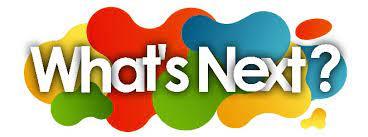